Science & Warning Advancements with Phased Array Radar
Presented by Katie Bowden, PhD Student
Produced by Dr. Pam HeinselmanRadar Research and Development Division
Team Leader and Affiliate Assoc. Professor
Relevance
NSSL’s Mission: “To understand the causes of severe weather and explore new ways to use weather information to assist National Weather Service forecasters and federal, university and private sector partners.”
NSSL Lab Review Feb 25–27, 2015
2
Science: Does Temporal Sampling Matter?
2220-2240 UTC 15 Aug 06
Reflectivity
Heinselman and Torres 2011: High-temporal-resolution capabilities of the National Weather Radar Testbed phased-array radar. J. Appl. Meteor. Climatol., 50, 579–593.

Emersic et al. 2011: Lightning activity in a hail-producing storm observed with phased-array radar. Mon. Wea. Rev., 139, 1809–1825. 

Newman and Heinselman 2012: Evolution of a quasi-linear convectivesystem sampled by phased array radar. Mon. Wea. Rev., 140, 3467–3486.
Tanamachi et al. submitted: Impactsof a Storm Merger on the 24 May 2011El Reno, Oklahoma Tornadic Supercell, Wea. Forecasting.
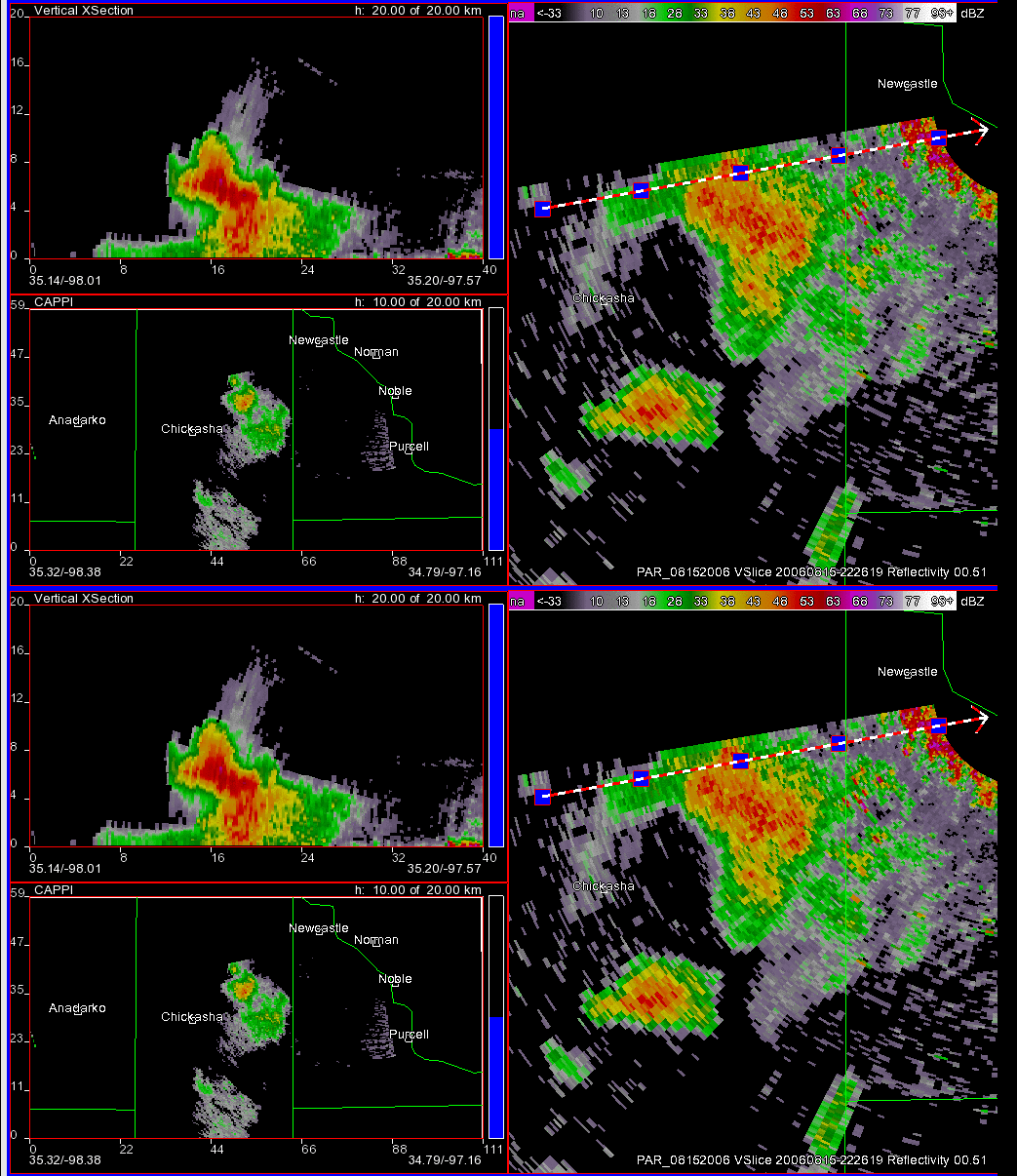 Vertical Slice
0.5°
NWRT PAR:  26s
10 km
0.5°
Vertical Slice
NWRT PAR: 5 min
10 km
NSSL Lab Review Feb 25–27, 2015
3
Operations: Does Temporal Sampling Matter?
LaDue et al. 2010: Strengths and limitationsof current radar systems for two stakeholder groups in the Southern Plains. Bull. Amer. Meteor. Soc., 91, 899–910. 

Phased Array Radar Innovative Sensing Experiment

2010 PARISE
	Heinselman et al. 2012: Exploring impacts 	of rapid-scan radar data on NWS decisions. 	Wea. Forecasting, 27, 1031–1044.
2012 PARISE
	Heinselman et al. 2015: Tornado warning 	decisions using phased array radar data. Wea. 	Forecasting, in press. 2013 PARISE
	Bowden et al. 2015: Impacts of phased	array radar data on forecaster performance 	during severe hail and wind events. Wea. 	Forecasting, in press.
Kuster et al. submitted: 31 May 2013 El Reno Tornadoes: Advantages of rapid-scan phased array 
radar data from a warning forecaster's perspective.
0014–0158 UTC 19 Aug 2007
43-s Updates
Electronic Posters
5-min Updates
NSSL Lab Review Feb 25–27, 2015
4
PARISE 2012
Goal: Assess impacts of 1-min updates on forecasters’ performance and warning decision process when working potentially weak tornadic events in displaced real time
1) View weather briefing and work the event using AWIPS 2
2) Produce detailed timeline of decision process (Hoffman 2005)
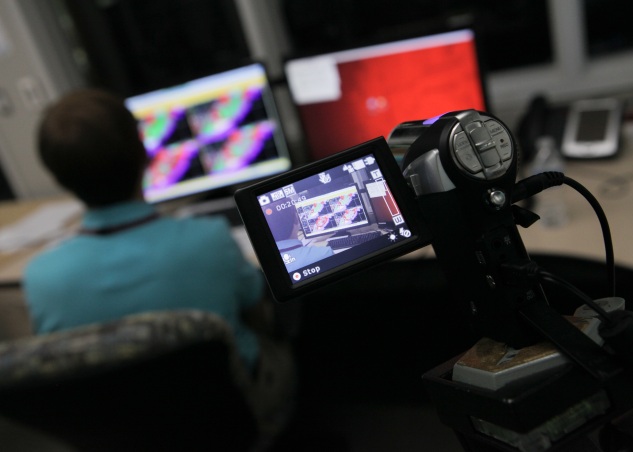 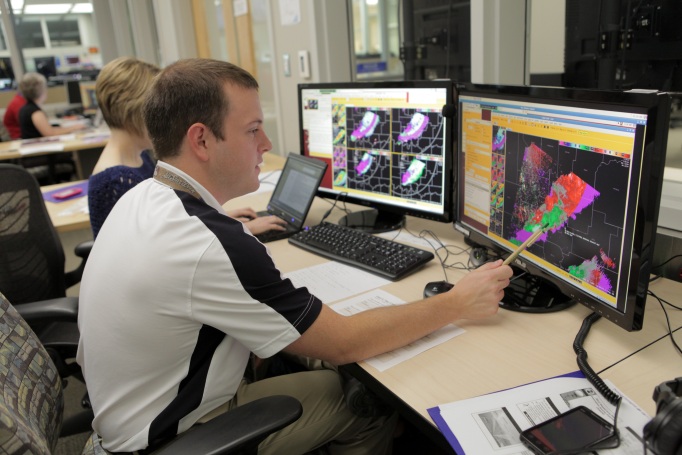 Stimulated retrospective recall
Review timelineRevise as needed
Deepen the timeline with probing questions
NSSL Lab Review Feb 25–27, 2015
5
Performance2 tornadic (EF0/EF1) and 2 non-tornadic events
Probability of False Alarm
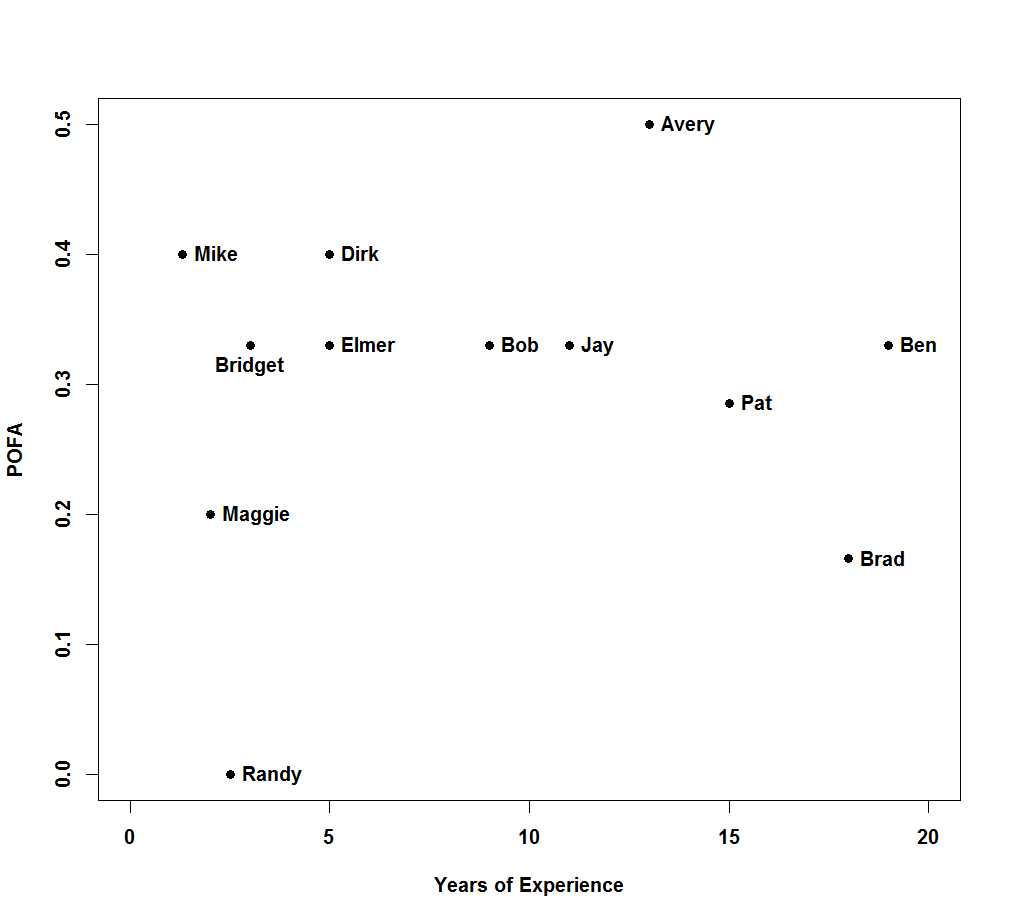 Probability of False Alarm by Chance
Median Tornado-Warning Lead Time
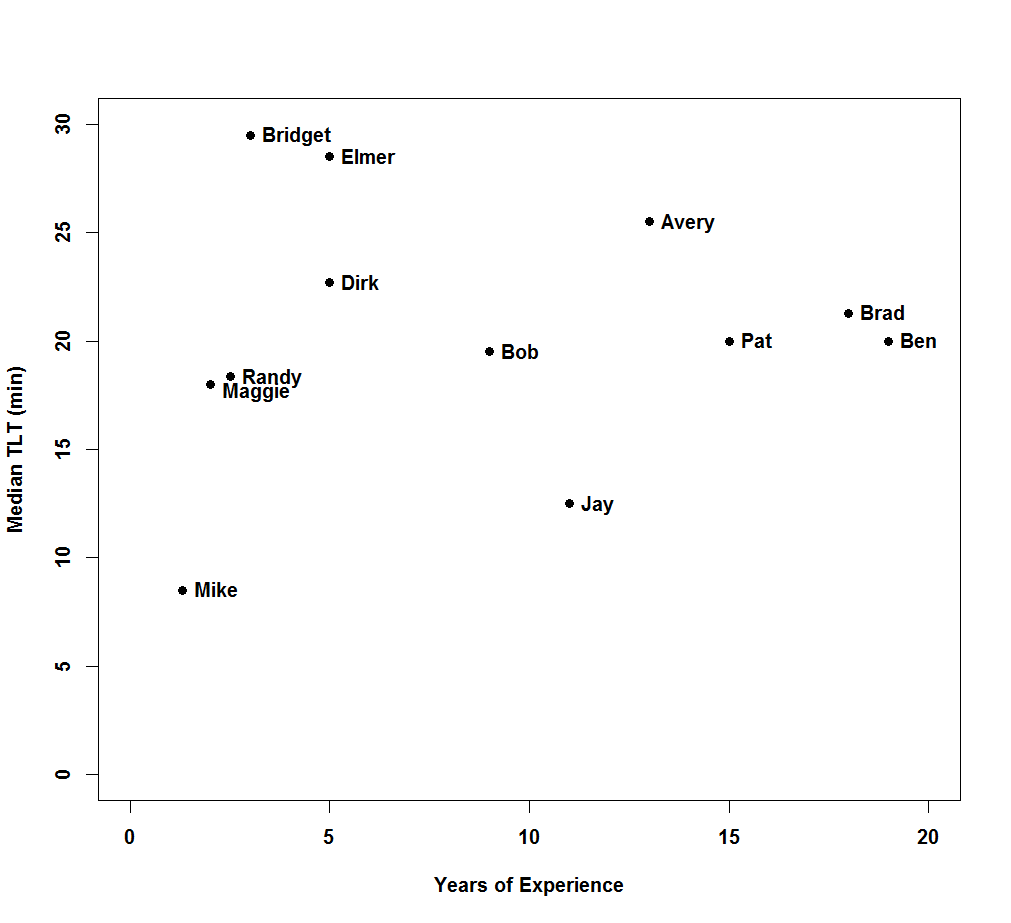 PARISE
Participating Warning Forecast Offices
Central & Southern NWS Regions
minutes
0
0
5
5
10
10
15
15
20
20
Years of Experience
0
0
5
0.1
10
0.2
15
0.3
20
0.4
25
30
0.5
Years of Experience
NSSL Lab Review Feb 25–27, 2015
6
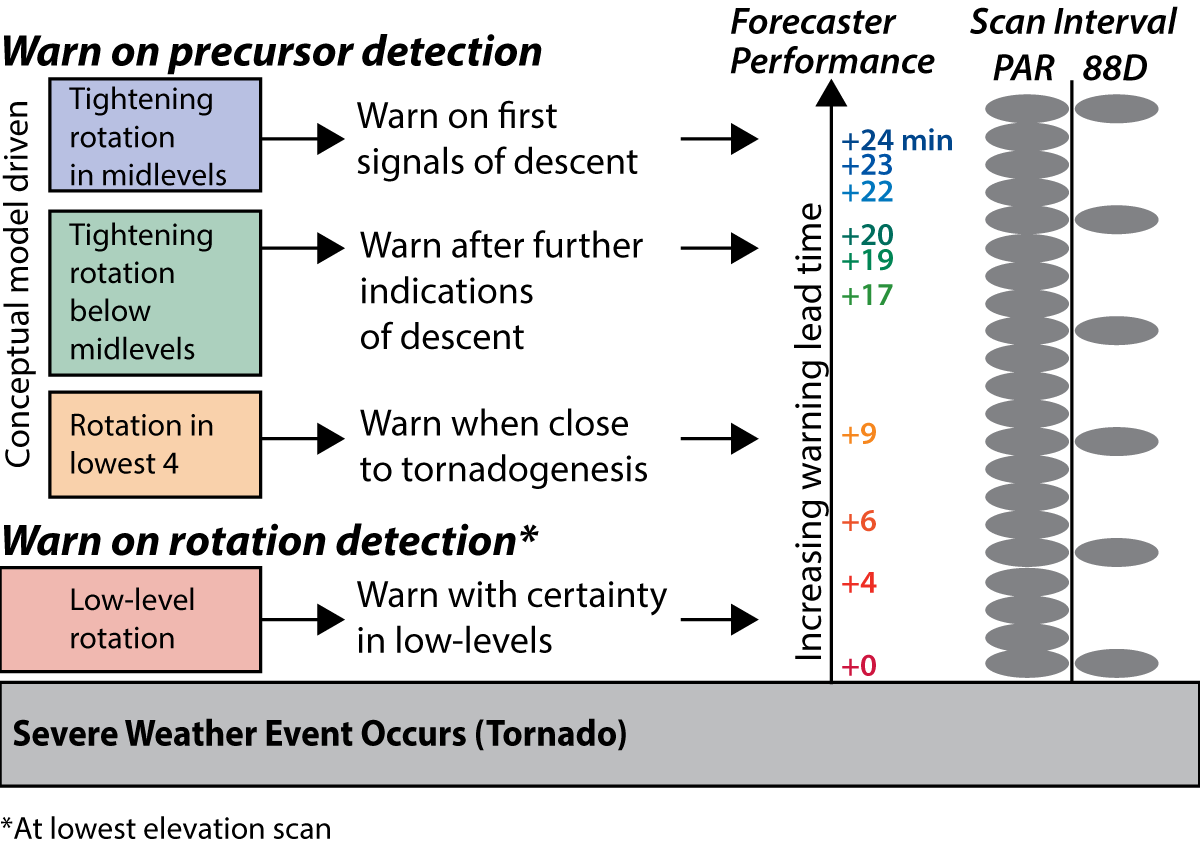 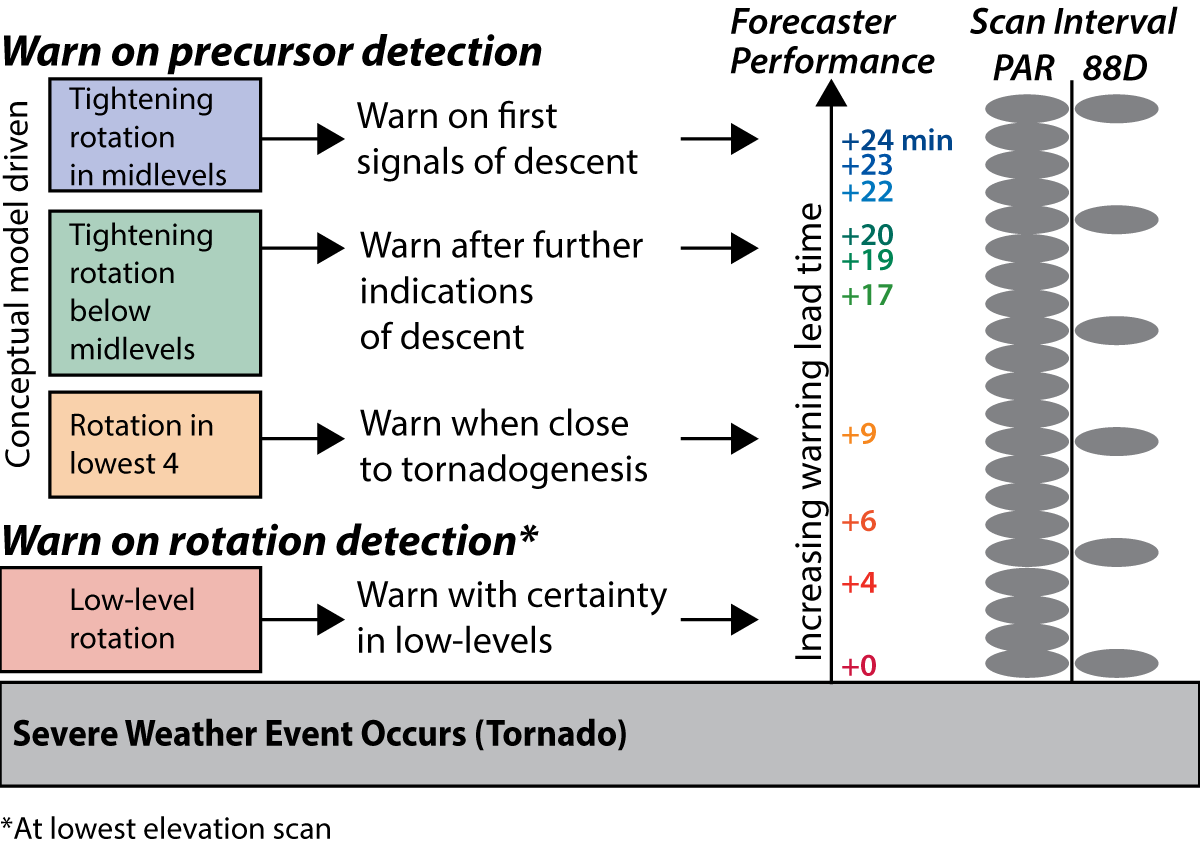 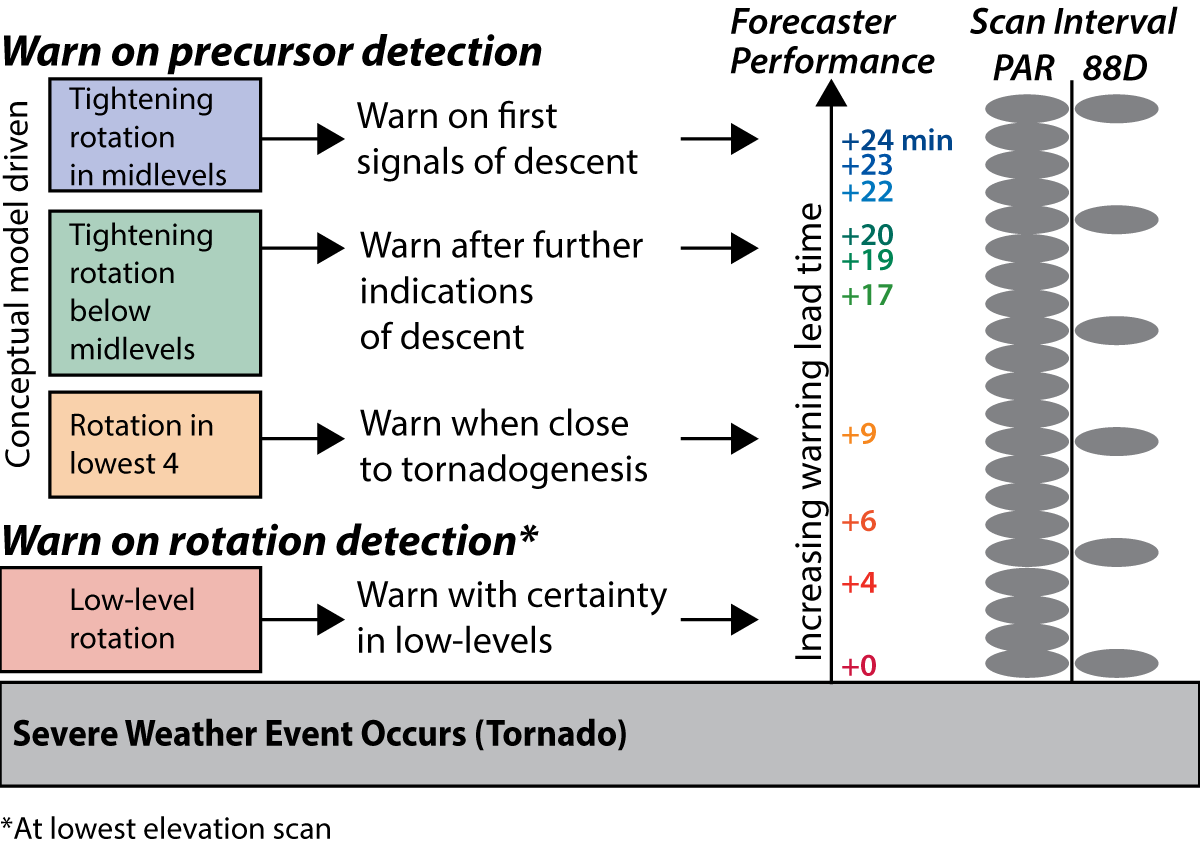 *At lowest elevation scan
NSSL Lab Review Feb 25–27, 2015
7
Summary
1-min radar updates have:
Improved scientific understanding of storm processes
Aided the warning decision process
Path Forward
PARISE 2015: Increase sample size 
Analyze rapid-scan dual-polarization data 
Understanding of severe weather processes
Accuracy and timeliness of warnings
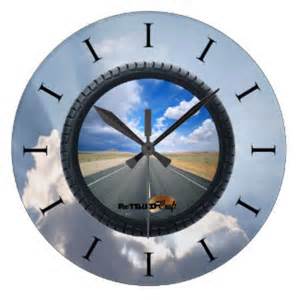 NSSL Lab Review Feb 25–27, 2015
8